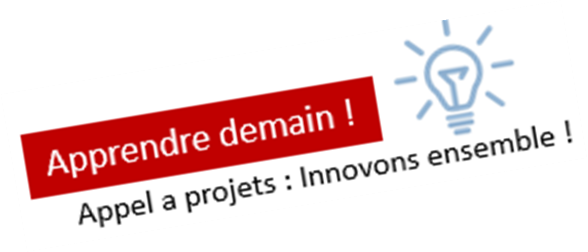 PIA | Note de cadrage
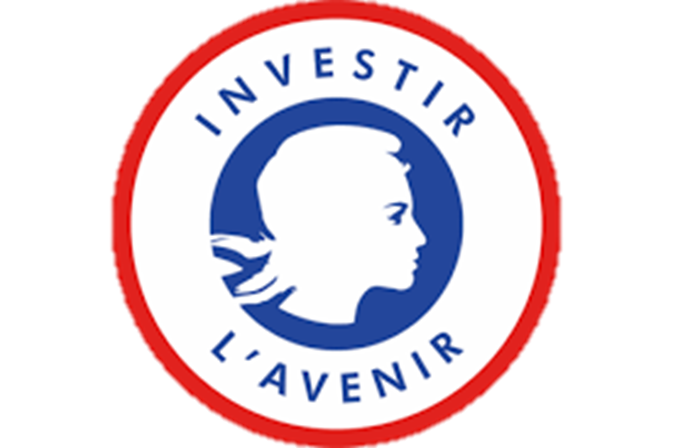 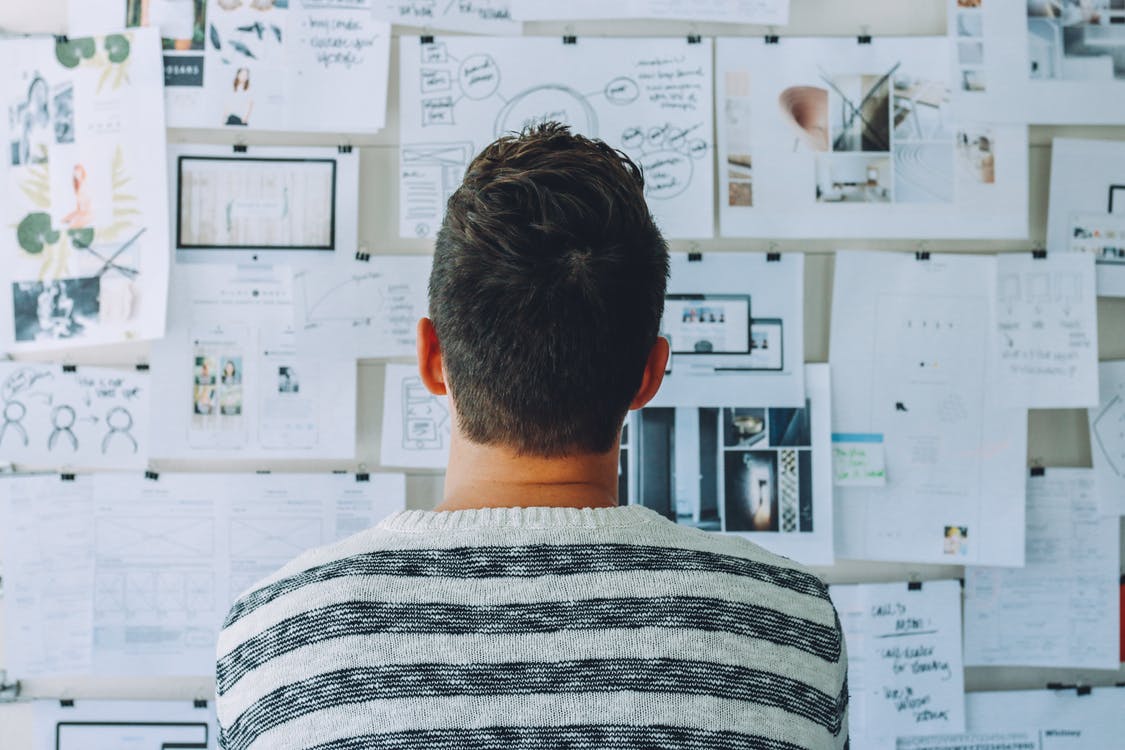 Action : Innover en transformation des organisations
Sous-action : Change Lab
Partenaire : La fabrique du changement
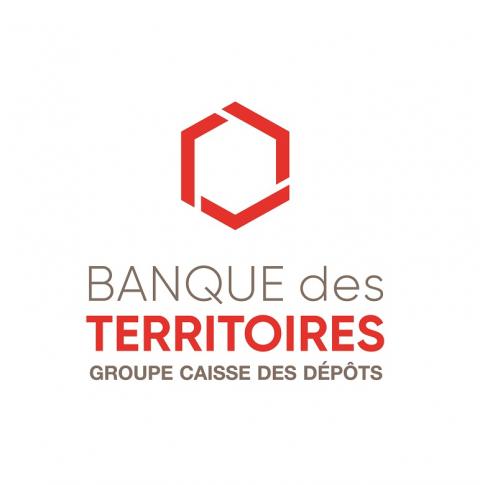 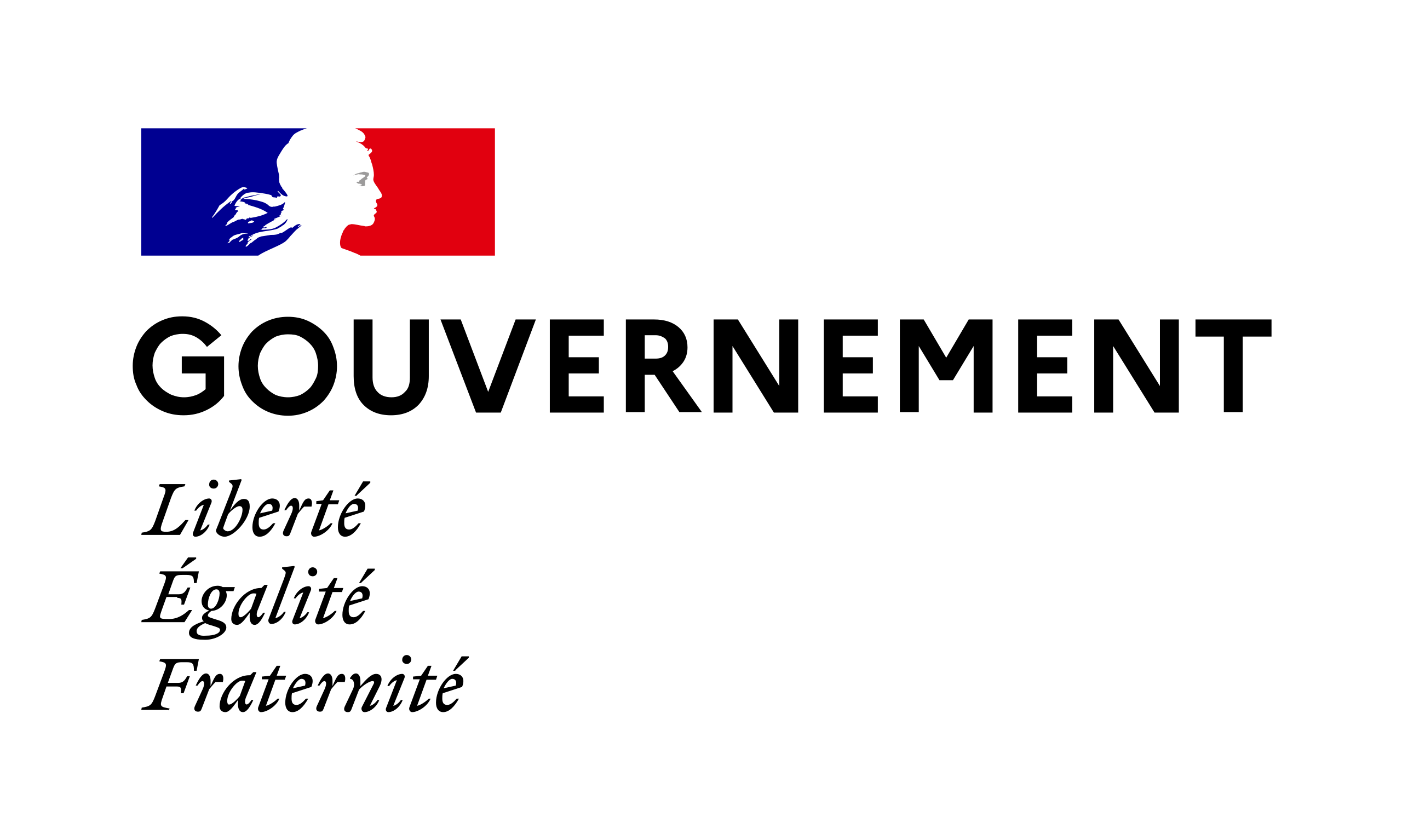 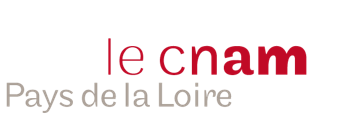 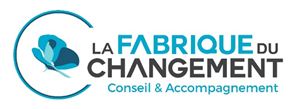 PIA 3 / IFPAI
>Action : Innover en transformation des organisations 
>> Sous-action : Change lab
>>> Partenaire : La fabrique du changement
Change lab
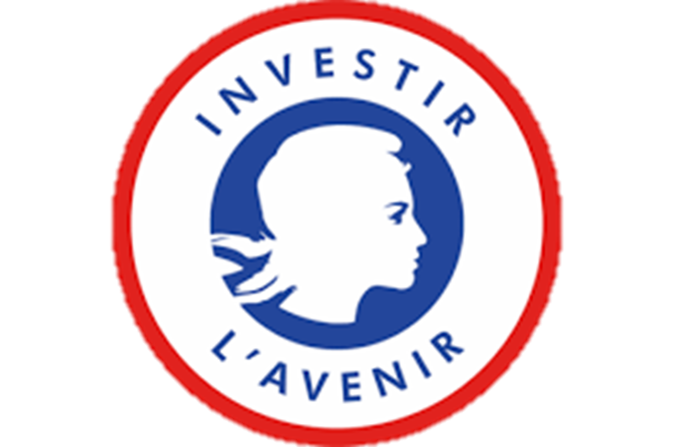 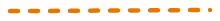 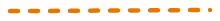 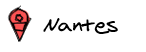 Maître d’ouvrage (MOA) : François Badénès / Sophie PELLOIS
Maître d’œuvre (MOE) : Sophie PELLOIS
Périmètre d’action : Pays de la Loire
Pourquoi est-ce de l’innovation ?
Axes visés
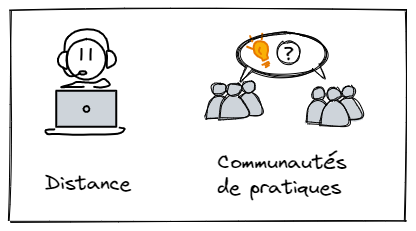 Des thématiques stratégiques : 
Management Hydride 
Innovation RH 
Méthode d’intelligence collective 
Agilité, Créativité 

Création d’une interface de diffusion au service de la pédagogie
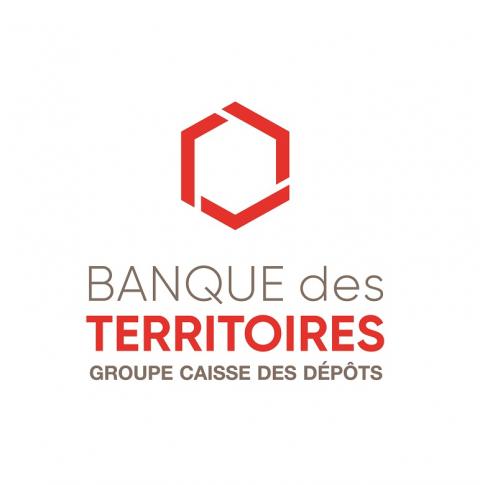 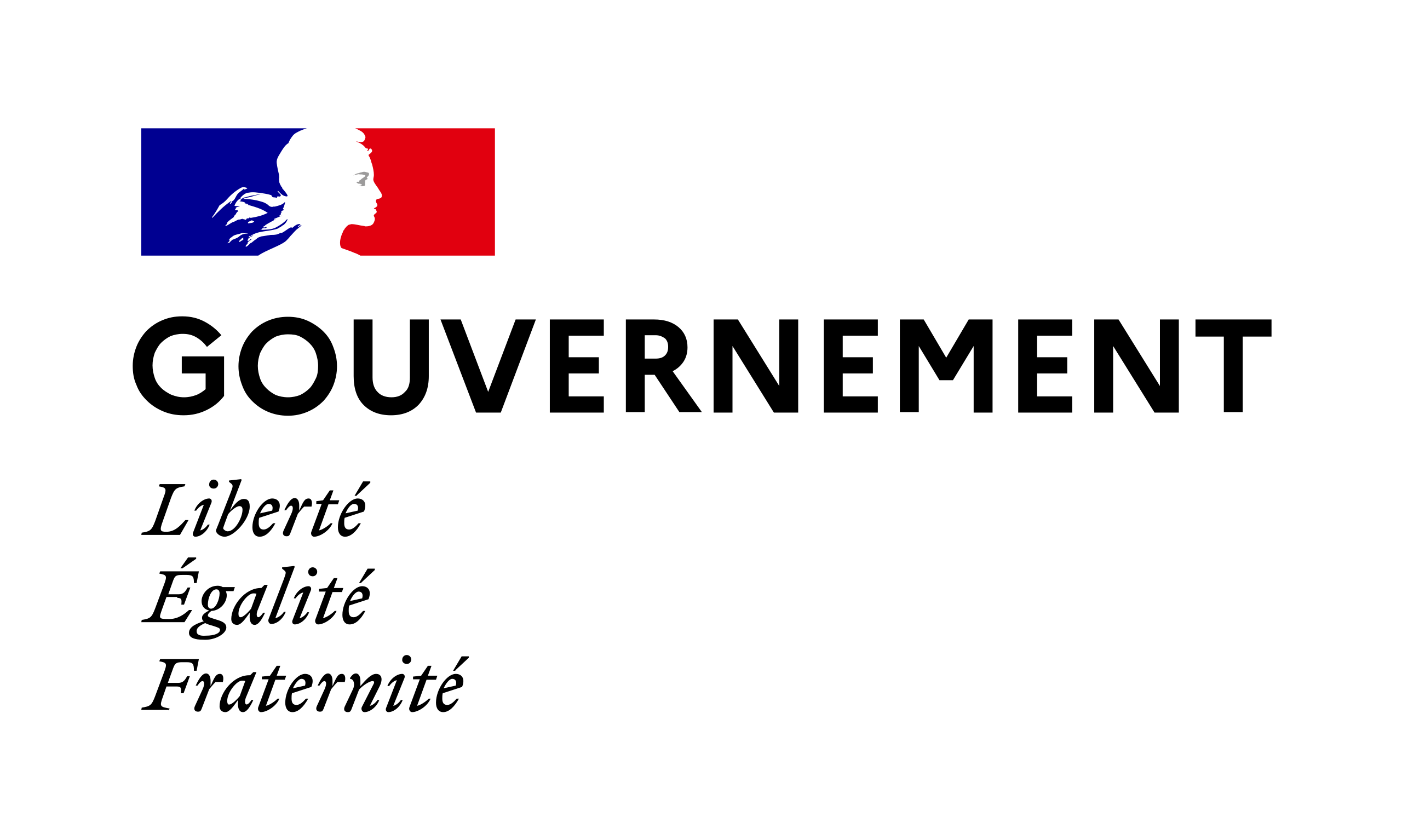 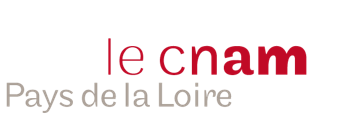 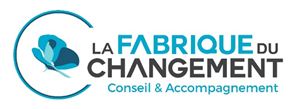 PIA 3 / IFPAI
>Action : Innover en transformation des organisations 
>> Sous-action : Change lab
>>> Partenaire : La fabrique du changement
Change lab
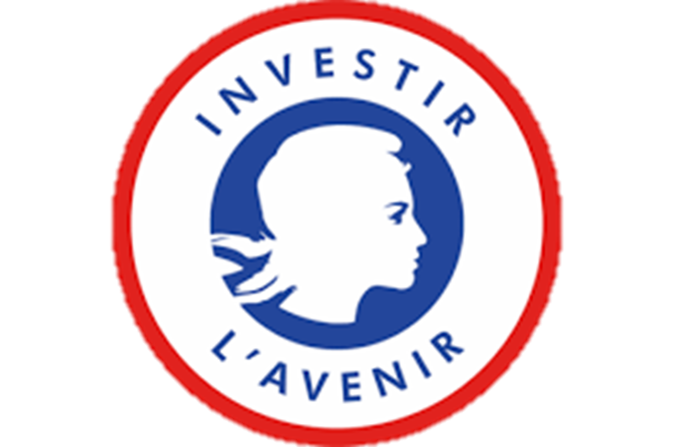 Pour qui ?
Par qui ?
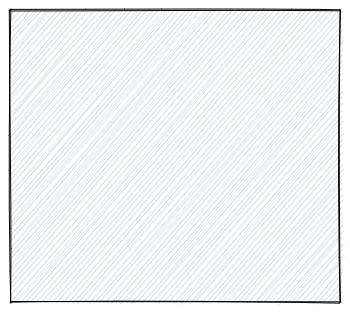 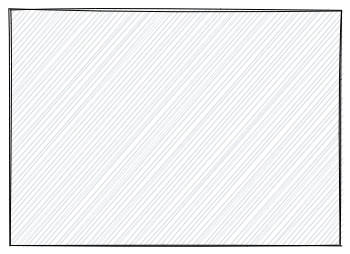 PME-PMI, TPE en Transformation, Groupe ou Collectif d’Entreprise, Associations, Réseaux et Clusters économiques, Collectivités, Services de l’État, Institutions Santé, Territoires isolés…
S
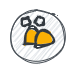 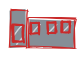 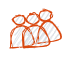 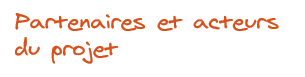 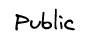 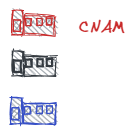 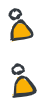 Cnam PDL - Porteur
Salariés actifs et/ou en reconversion
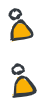 Managers, Dirigeants, Chargés de mission…
La Fabrique du changement
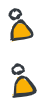 Fonctions RH, RSE, Communication, Qualité, Organisation
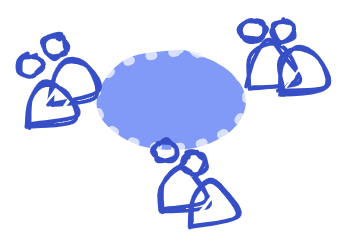 Partenaires consortium PIA
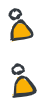 Responsables Formations, Entrepreneurs sociaux
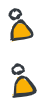 Formateurs et chercheurs en Sciences sociales
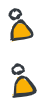 Etudiants et Enseignants en Management
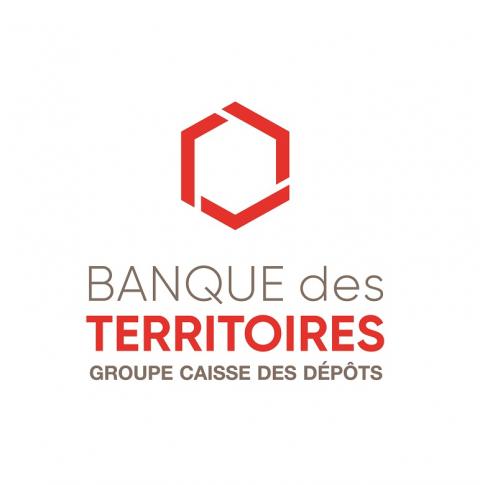 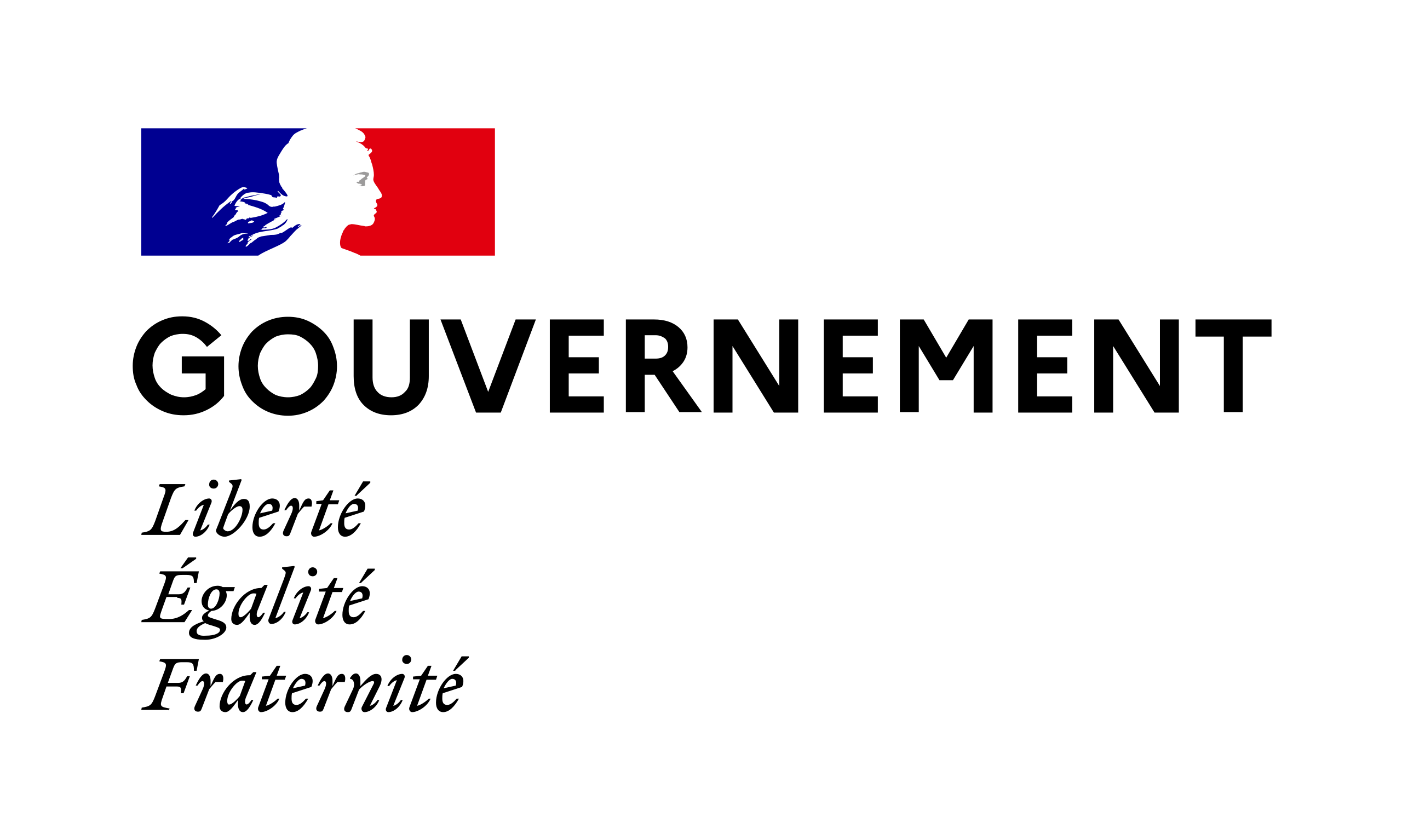 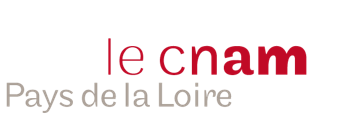 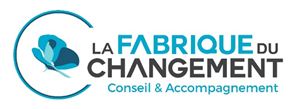 PIA 3 / IFPAI
>Action : Innover en transformation des organisations 
>> Sous-action : Change lab
>>> Partenaire : La fabrique du changement
Change lab
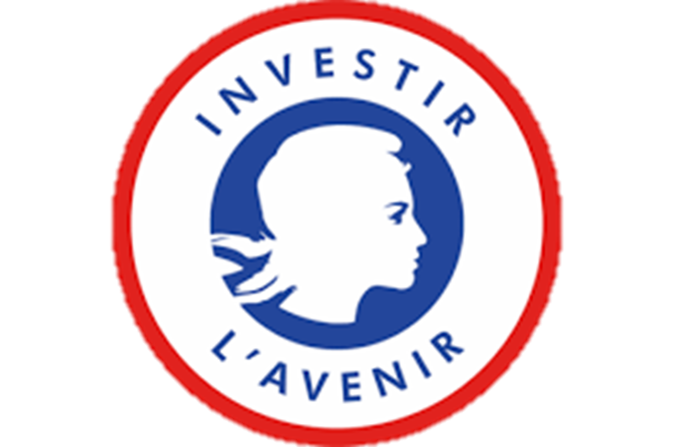 A l’aide de qui ?
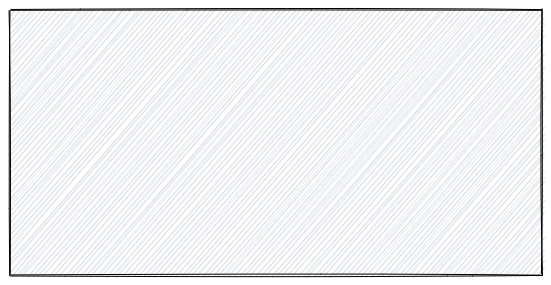 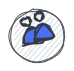 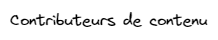 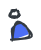 Experts des thèmes et des contenus
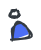 Ingénieurs pédagogiques
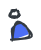 Réseaux, entreprises…
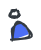 CNAM
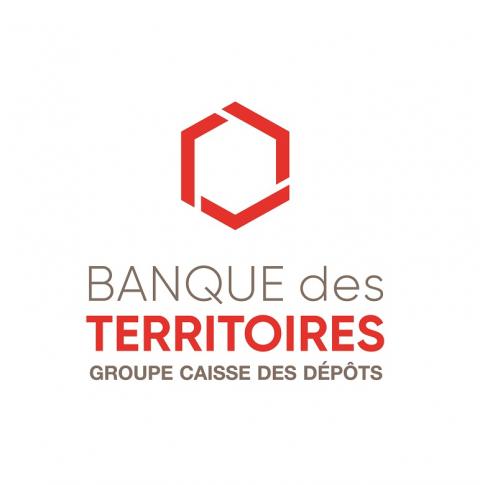 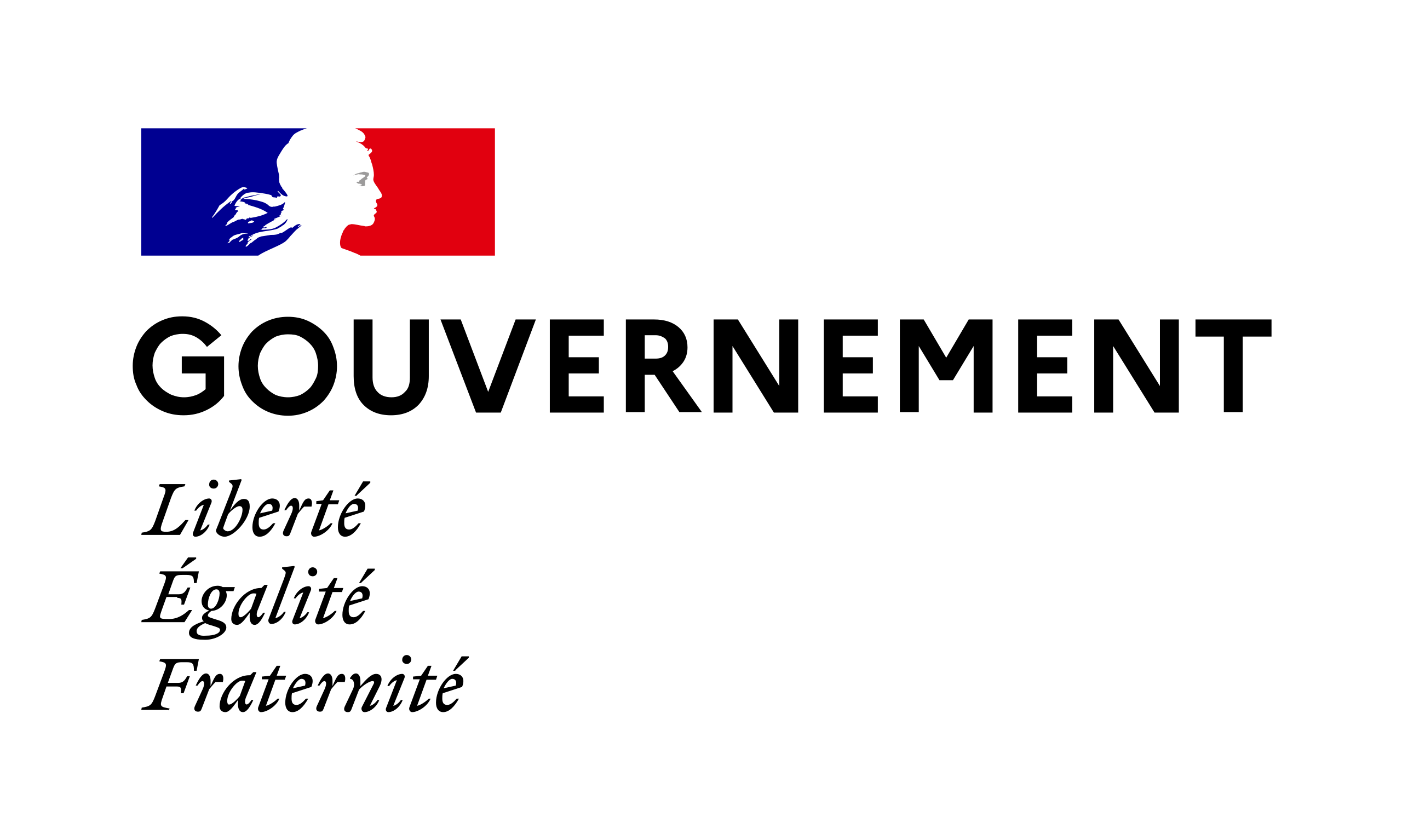 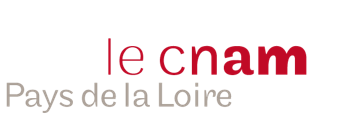 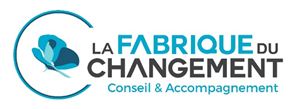 PIA 3 / IFPAI
>Action : Innover en transformation des organisations 
>> Sous-action : Change lab
>>> Partenaire : La fabrique du changement
Change lab
Pourquoi ? Et Pour quoi ?
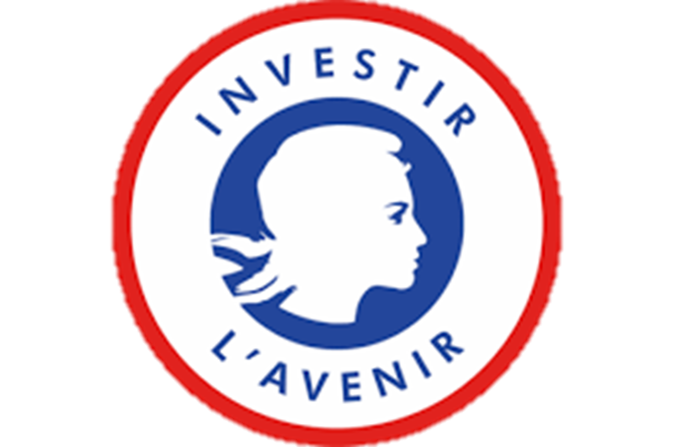 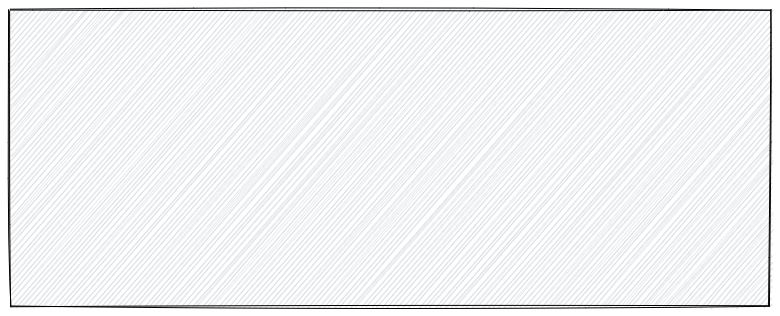 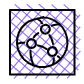 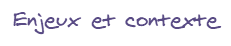 Marque Employeur : recrutement et fidéliser les talents
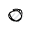 Travailler et manager à distance
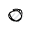 Renforcer sa productivité par l’innovation organisationnelle
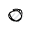 Anticiper les compétences de demain
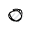 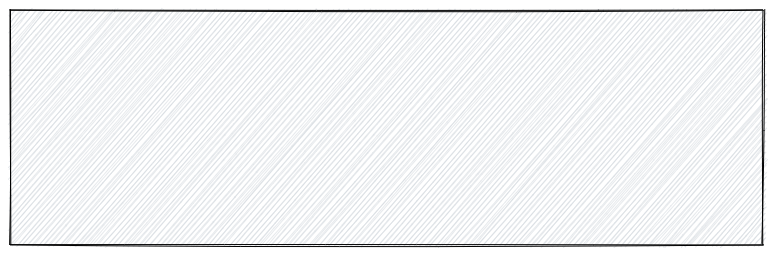 Développer l’agilité, la créativité et les capacités d’adaptation des salariés et des managers
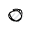 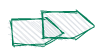 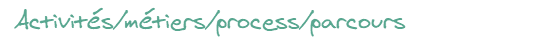 Développer de nouveaux savoir-faire et savoir-être pour plus d’agilité et d’Intelligence Collective
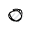 Parcours d’apprentissages mix-learning
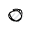 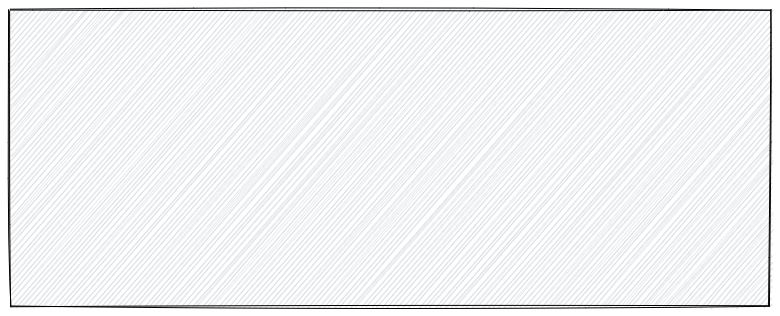 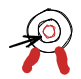 Modules d’apprentissage thématiques
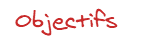 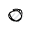 Ateliers thématiques
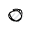 Centre de ressources pédagogiques mix-learning
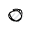 Inspirer et donner du sens au changement
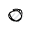 Partager et essaimer les bonnes pratiques
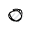 Développer de nouveaux savoir-faire et savoir-être
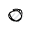 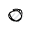 Encourager et amplifier les nouvelles façons de travailler
Favoriser la mobilité par l’intégration de compétences innovantes
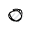 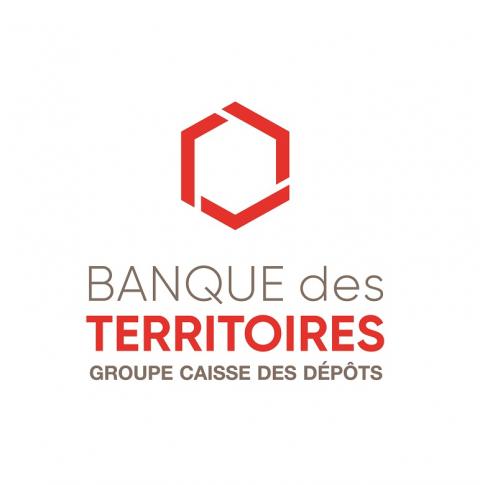 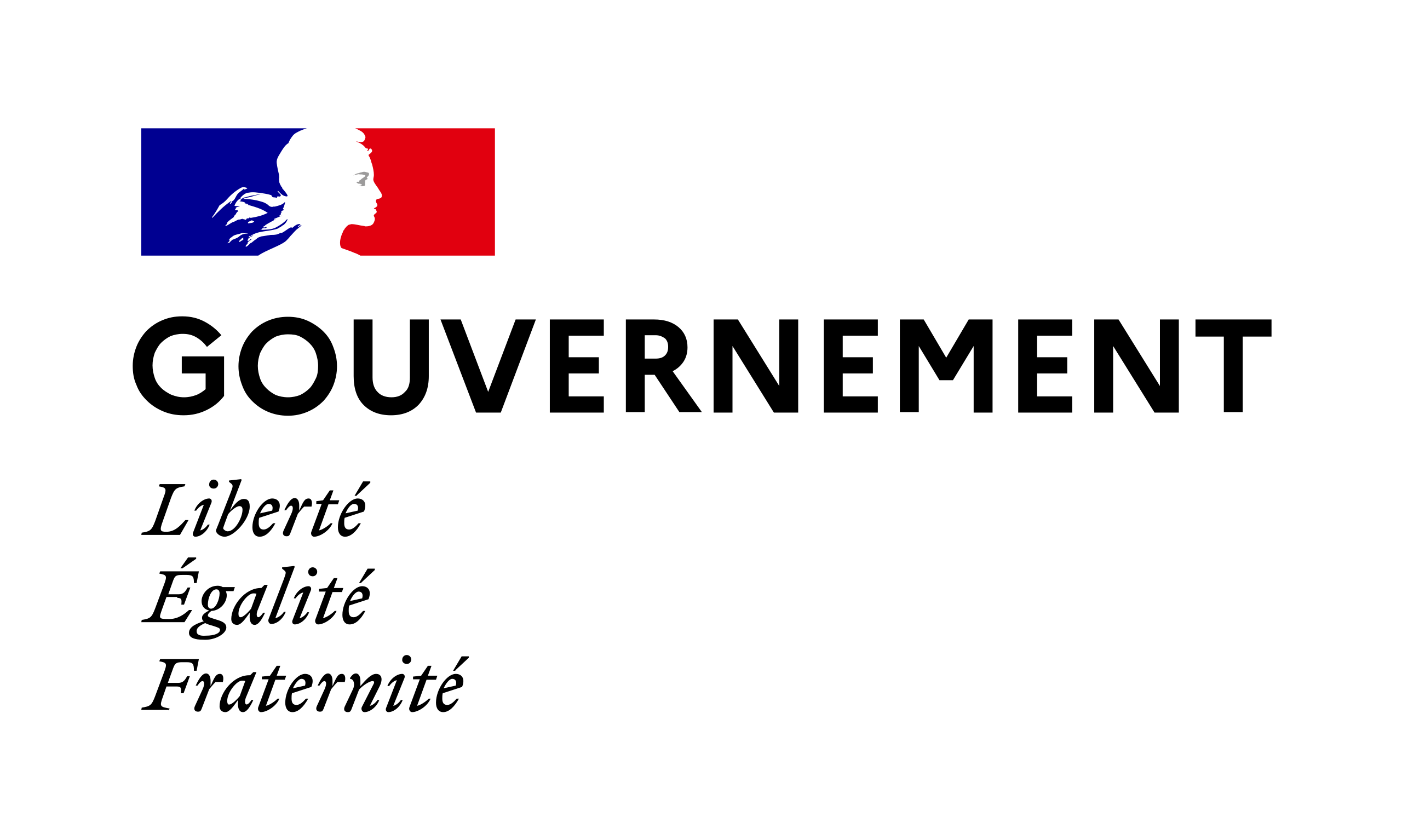 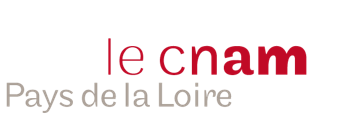 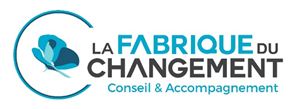 PIA 3 / IFPAI
>Action : Innover en transformation des organisations 
>> Sous-action : Change lab
>>> Partenaire : La fabrique du changement
Change lab
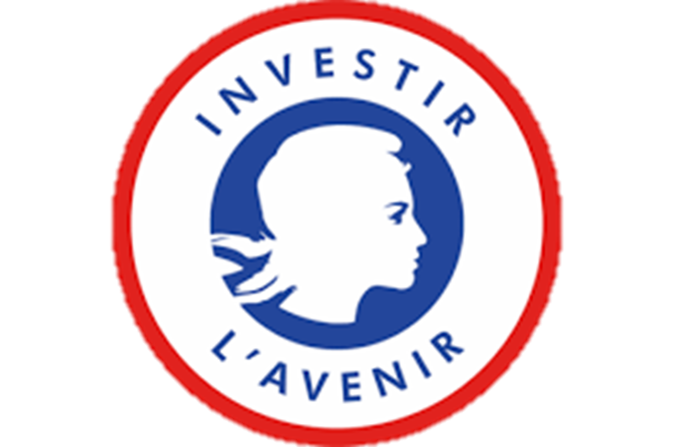 Avec quoi ?
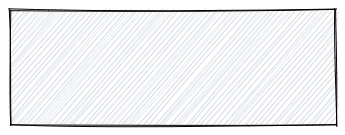 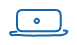 Outils existants
Plateforme d’apprentissage en ligne
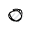 Tablettes, ordinateurs, équipement pour création de vidéos
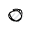 A l’aide de quoi ?
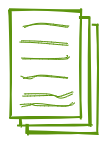 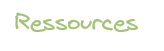 Classes virtuelles Solutions de type « Zoom » et « Klaxoon »
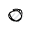 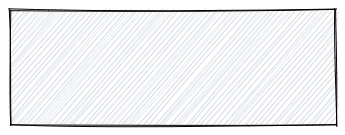 Logiciels de Mind Mapping
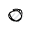 Rencontres inspirantes et échanges
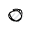 Savoir-faire de  La Fabrique du Changement et de ses réseaux
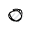 Plateforme Transmedia (You Tube, Pearltree etc. )
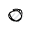 Outils de Serious Game
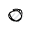 Reportage Ateliers / conférences
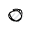 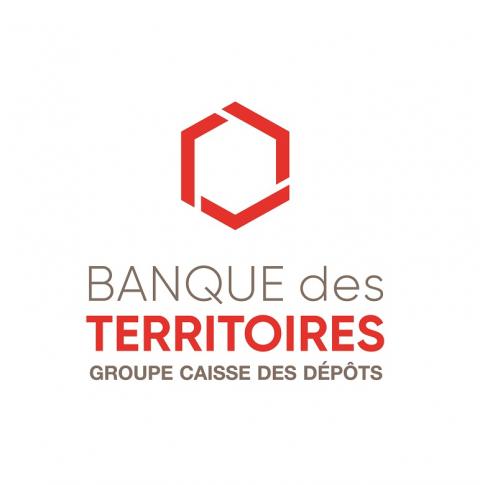 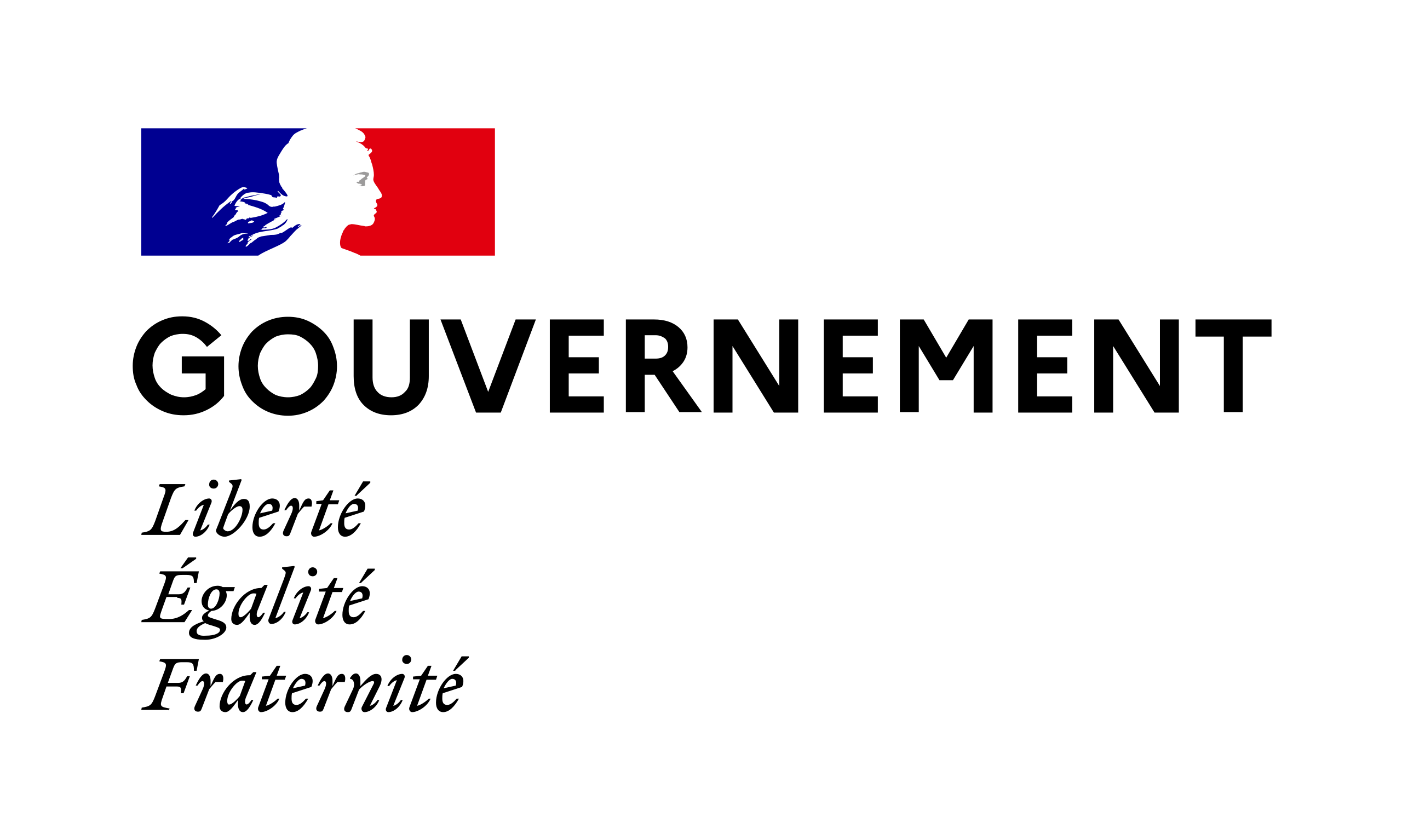 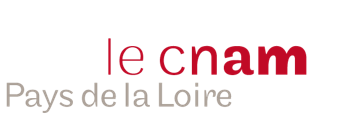 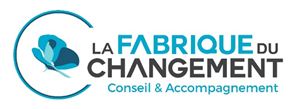 PIA 3 / IFPAI
>Action : Innover en transformation des organisations 
>> Sous-action : Change lab
>>> Partenaire : La fabrique du changement
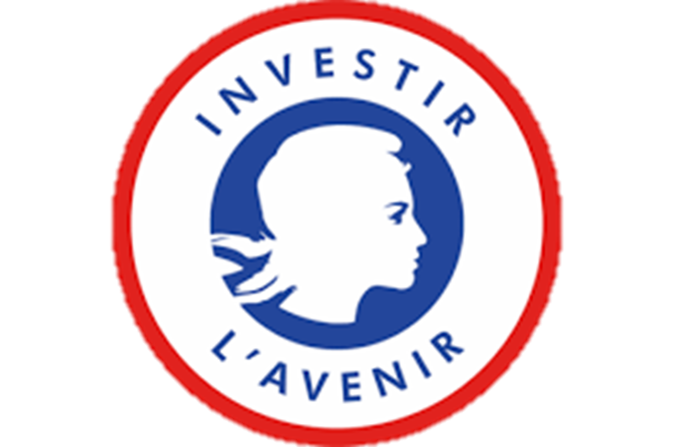 Change lab
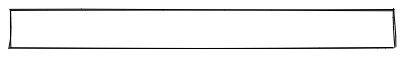 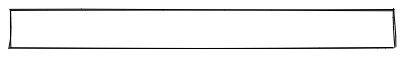 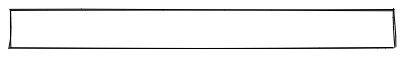 ANNÉE 2
ANNÉE 1
ANNÉE 3
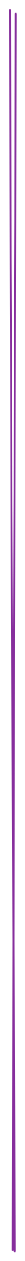 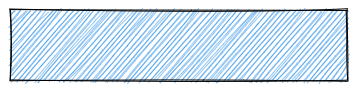 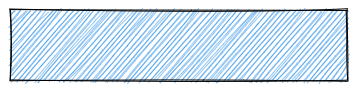 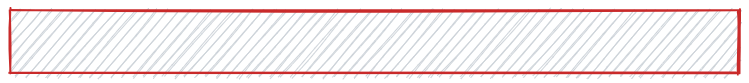 Expérimentation
Expérimentation développement
Sélection d’une plateforme Web de contenus
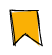 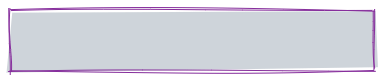 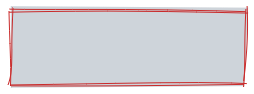 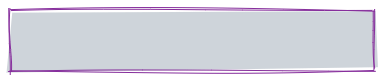 Évaluation du Prototype Plateforme utilisateurs (thèmes et contenus)
Évaluation V2 plateforme
(thème et contenus)
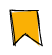 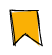 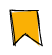 Evaluation
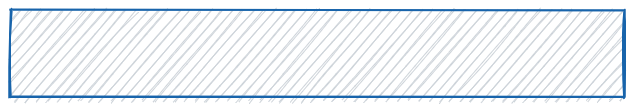 Structuration de la plateforme par thématiques ciblées (en design Thinking)
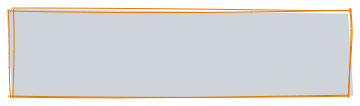 Évaluation des expérimentations et analyse
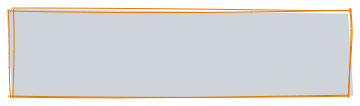 Évaluation des expérimentations et analyse
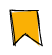 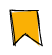 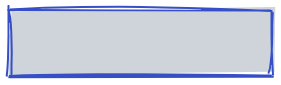 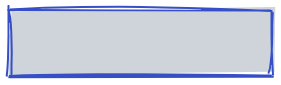 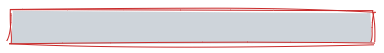 Accompagnement réflexif
Accompagnement réflexif
Création de modules pédagogiques (en ligne et sous forme d’ateliersl)
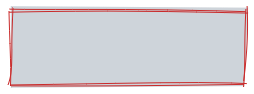 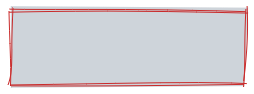 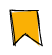 Version 1 : Kit d’intelligence collectif
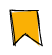 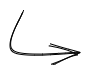 Version 2 : Kit d’intelligence collectif
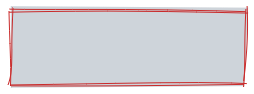 Recherche intervenant Création Ecriture
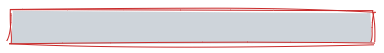 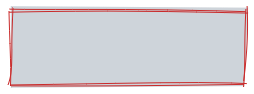 Création Capsules thèmes sollicités
Création Capsules thèmes sollicités
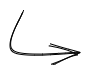 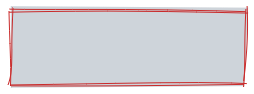 Réalisation Montage
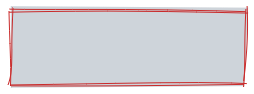 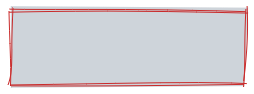 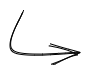 Recherche intervenant Création Ecriture
Recherche intervenant Création Ecriture
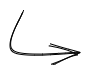 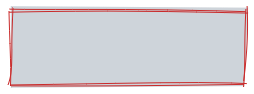 Module Diffusable
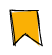 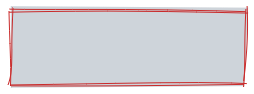 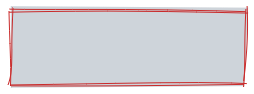 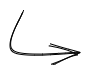 Réalisation Montage
Réalisation Montage
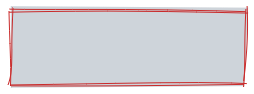 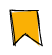 Evaluation globale utilisateurs
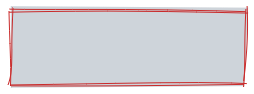 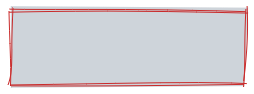 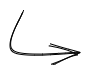 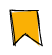 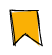 Module Diffusable
Module Diffusable
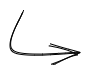 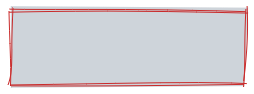 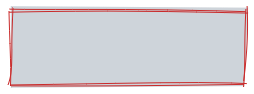 Evaluation
Evaluation
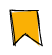 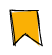 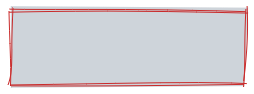 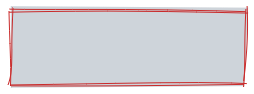 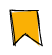 Evaluation globale utilisateurs
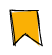 = Livrables
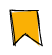 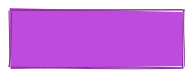 Evaluation globale utilisateurs
Début de la sous-action
PIA 3 / IFPAI
>Action : Innover en transformation des organisations 
>> Sous-action : Change lab
>>> Partenaire : La fabrique du changement
Change lab
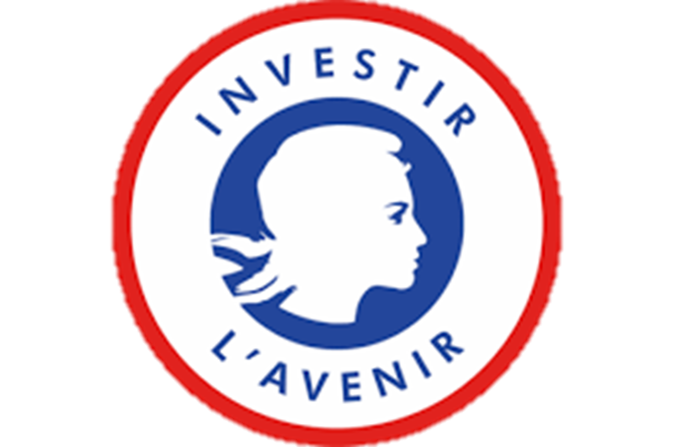 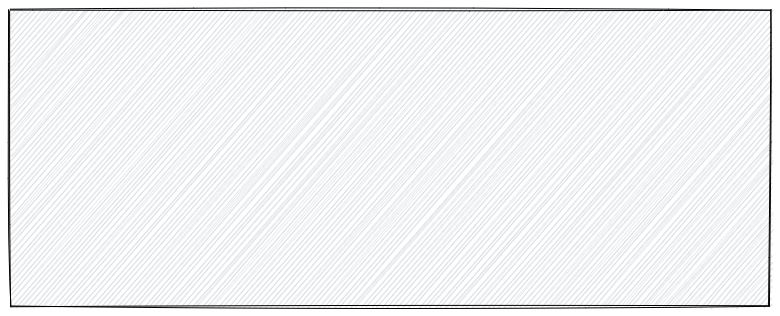 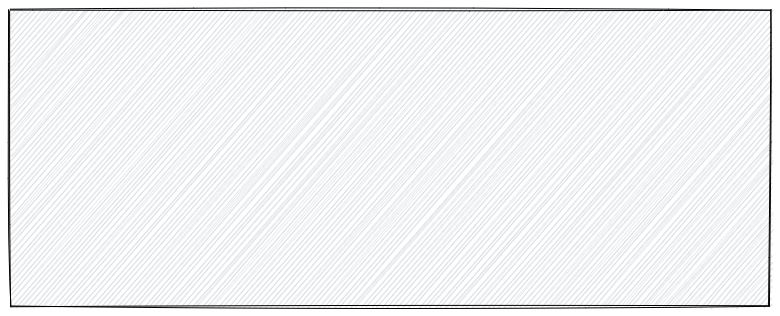 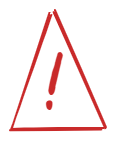 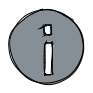 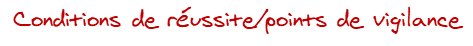 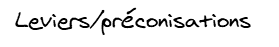 Prescripteurs
Politique d’abonnement
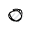 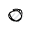 Feedback utilisateurs  (design thinking)
Qualité des contenus
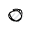 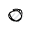 Réseaux prescripteurs (CJD, ANDRH…)
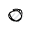 Communication / Promotion
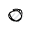 Capacité de diffusion
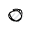 Coordination de projets
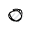 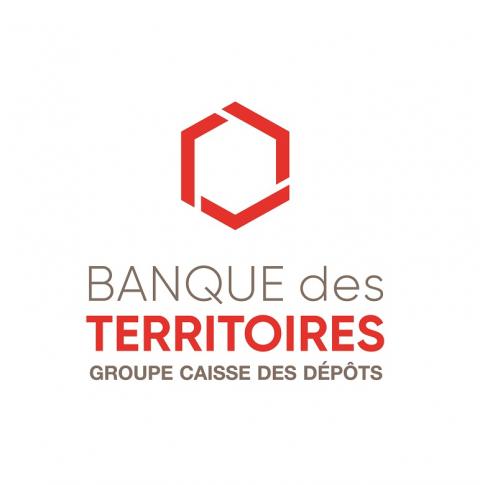 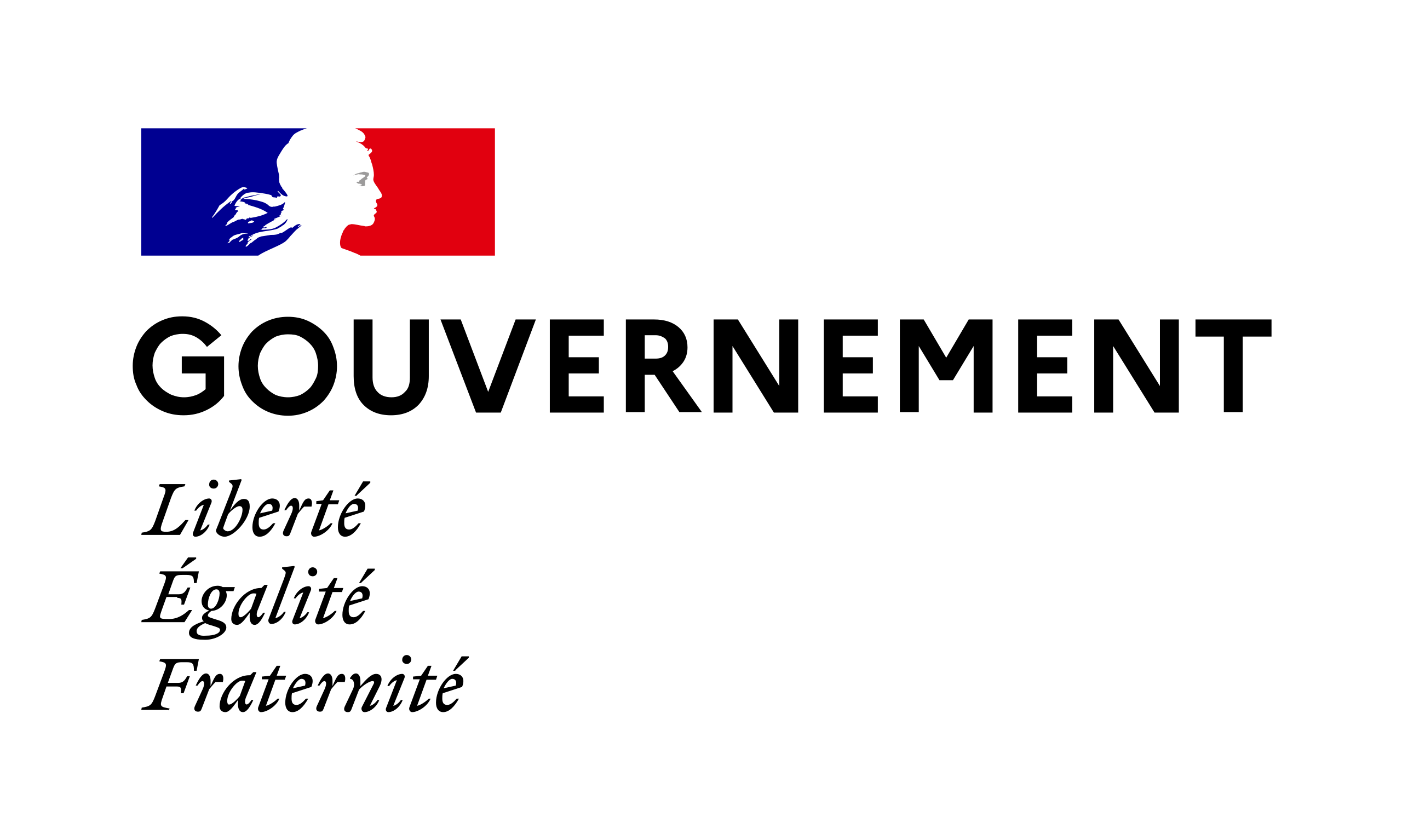 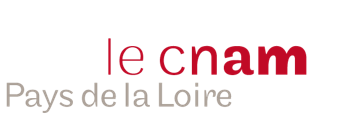 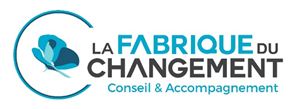 PIA 3 / IFPAI
>Action : Innover en transformation des organisations 
>> Sous-action : Change lab
>>> Partenaire : La fabrique du changement
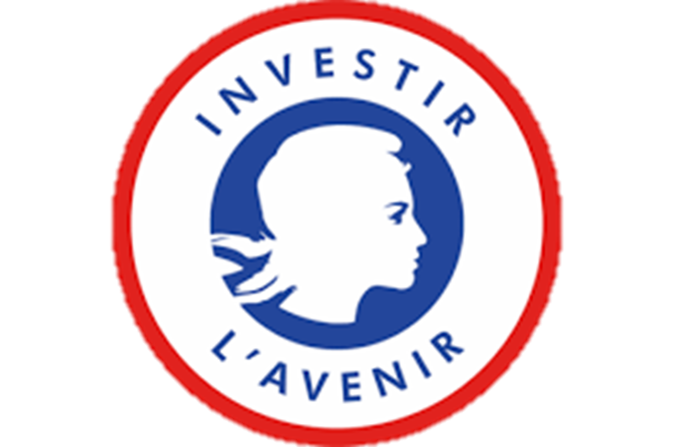 Change lab
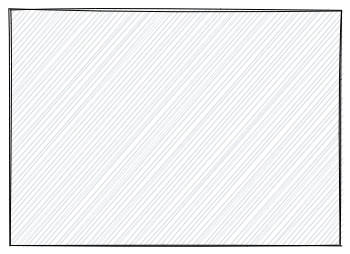 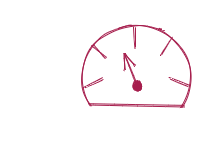 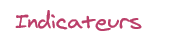 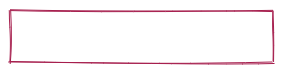 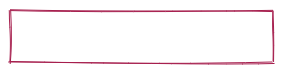 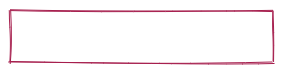 Année 3
Année 1
Année 2
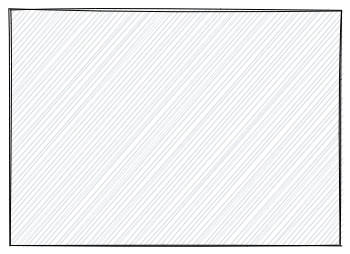 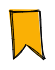 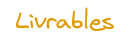 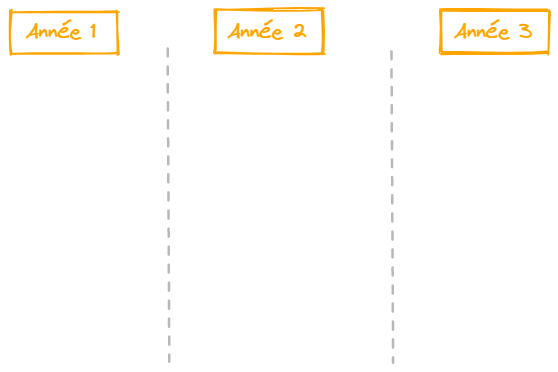 Nombre de personnes utilisateurs
150 (plateforme)
50 (atelier/conf.)
200 (plateforme)
100 (atelier/conf.)
350  (plateforme)
150 (atelier/conf.)
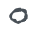 Plateforme de ressource pédagogiques (améliorée et ajustée)
Plateforme de ressources pédagogiques (améliorée et ajustée)
Nombre de personnels impliqués
2
3
3
Plateforme de 
Ressources pédagogiques
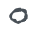 6
8
4
Nombre de modules pédagogiques
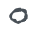 1
2
2
Nombre d’ateliers / conférences réalisés
Modules pédagogiques
Modules Pédagogiques
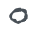 Modules Pédagogiques
1
Enquêtes Satisfaction utilisateurs
1
1
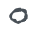 Rex utilisateurs
(évaluation plateforme / acquis / satisfaction)
Rex utilisateurs
(évaluation plateforme / acquis / satisfaction)
Rex utilisateurs
(évaluation plateforme / acquis / satisfaction)
oui
oui
Evaluation des acquis
oui
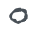 Bilan des Ateliers / Conférences
Bilan des Ateliers / Conférences
Bilan des Ateliers / Conférences
Version 2 : Kit  Intelligence Collective hybride
Version 1 : Kit  Intelligence Collective hybride
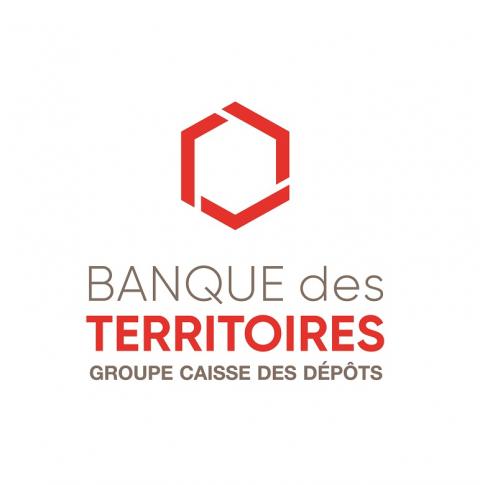 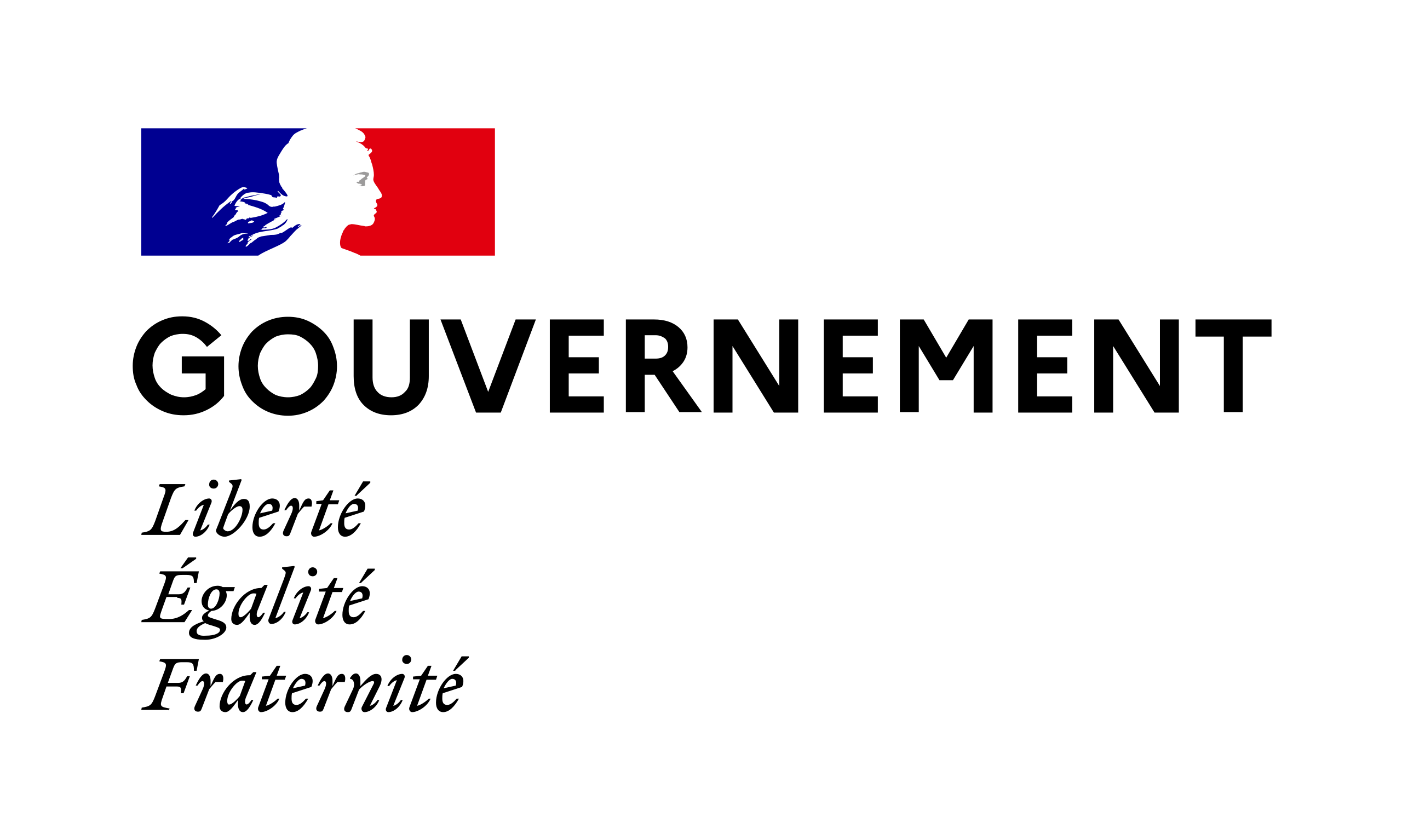 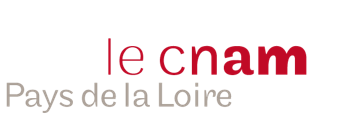 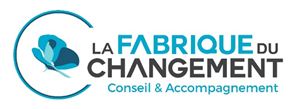 PIA 3 / IFPAI
>Action : Innover en transformation des organisations 
>> Sous-action : Change lab
>>> Partenaire : La fabrique du changement
Change lab
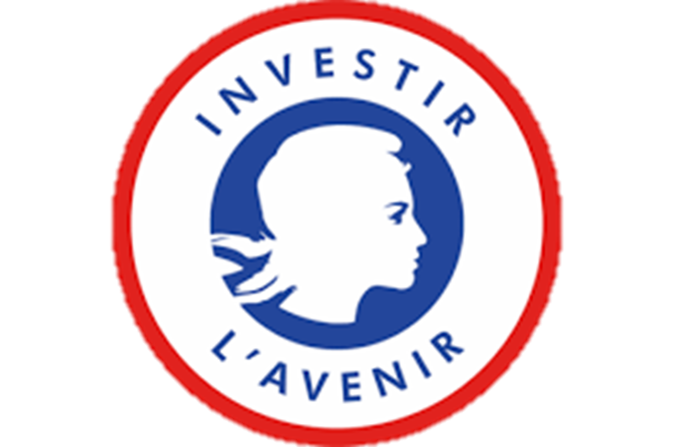 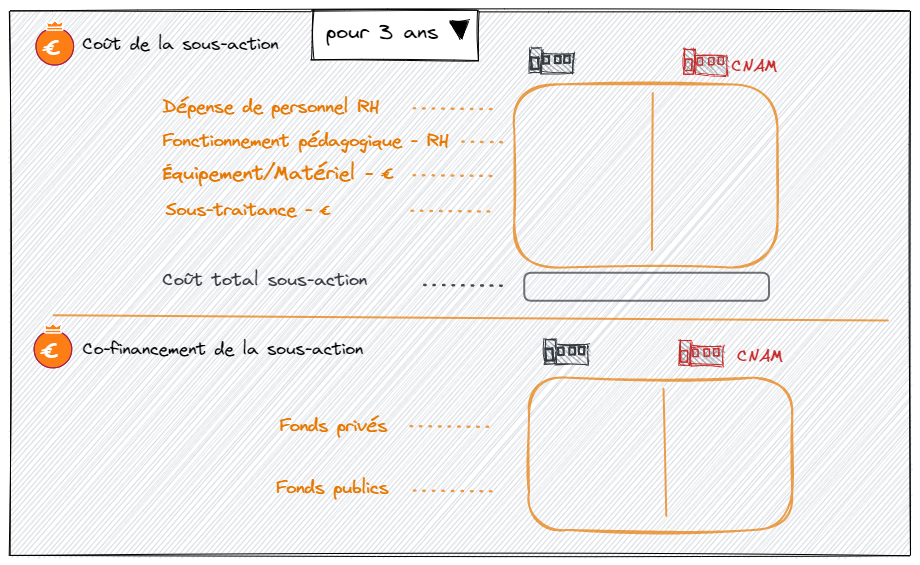 26 049 €
86 850 €
23 000 €
190 700 €
326 599 €
130 640 €
195 959 €
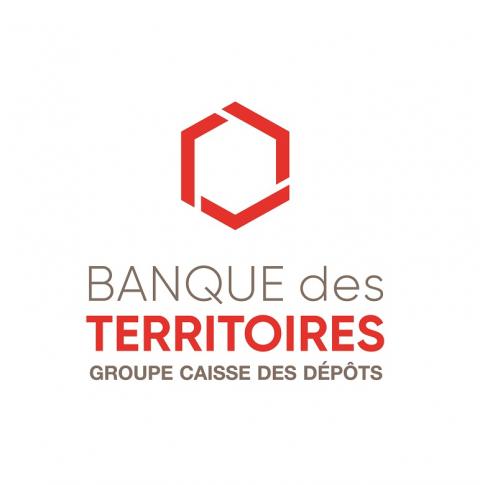 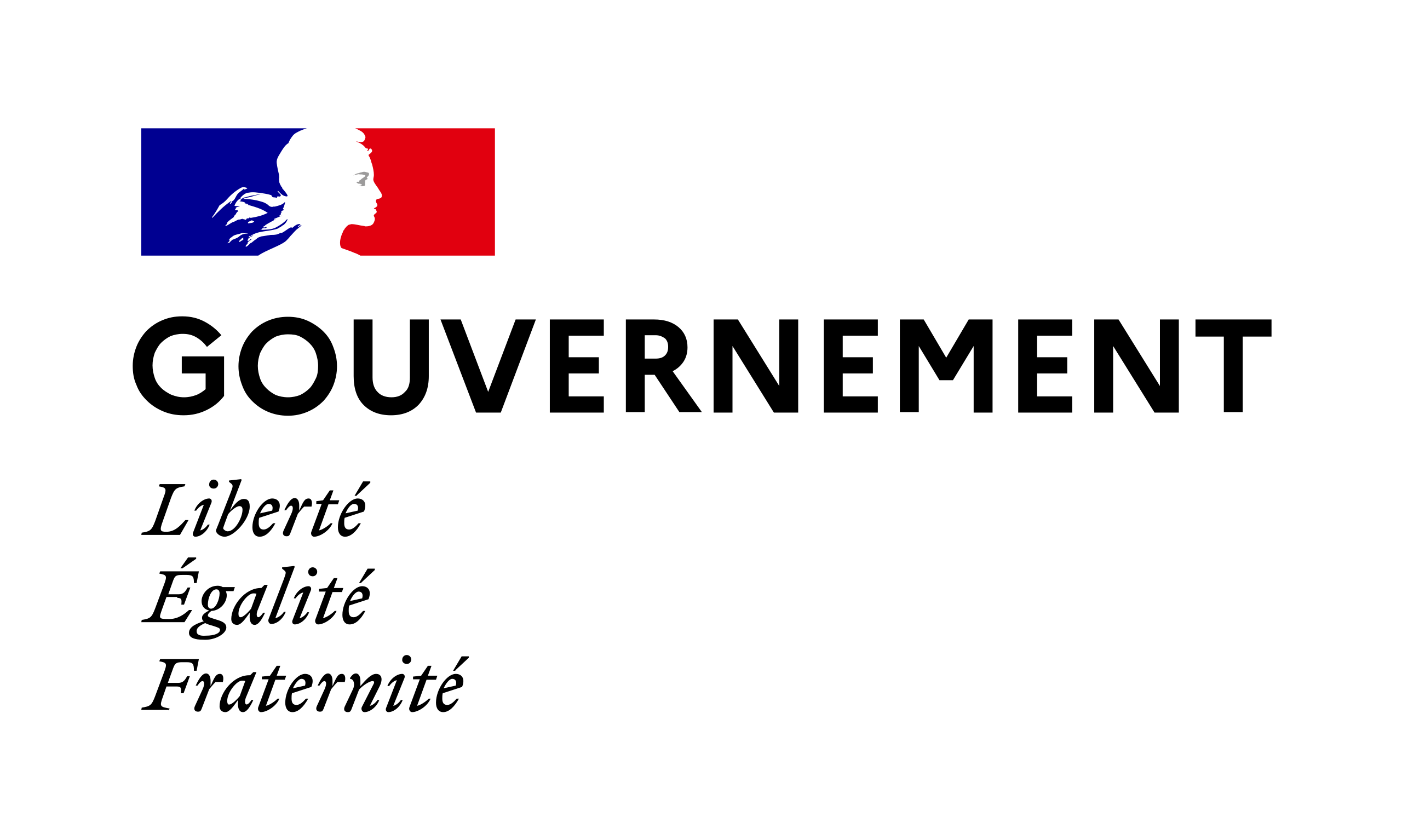 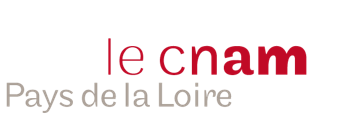 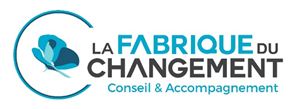